Windy TECHERDirectrice Pôle spécialistes et Solutions Emploi
Windy.techer@adecco.fr
0666235043
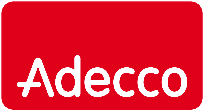 MON PARCOURS
“
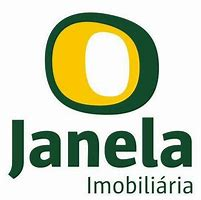 L’EMPLOI
Et le Campus The Adecco Group
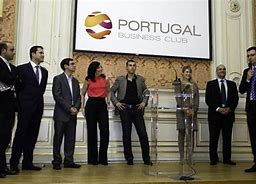 ”
Licence Validée avec Stage au Portugal
 et Départ pour le Brésil
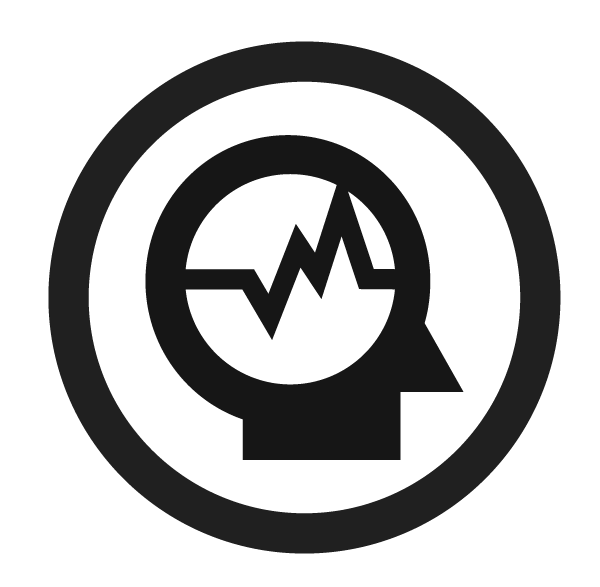 Portugal Business Club et Projets
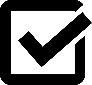 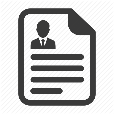 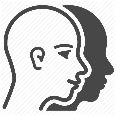 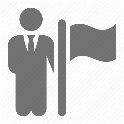 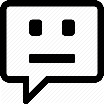 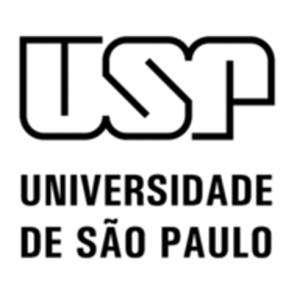 Départ pour le Portugal
Faro j’arrive!
Master 1 : Relations Internationales
Licence LEA Anglais portugais- Roumain
Master 2 : Gestion interculturelle des ressources humaines 

Et Job dating
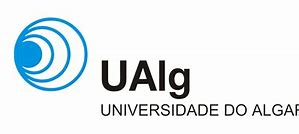 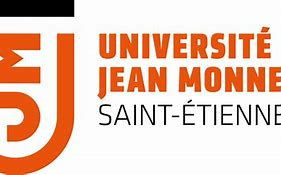 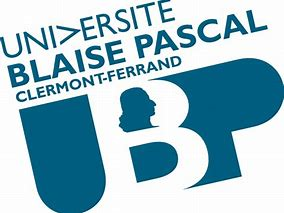 I  2